Node JS 應用與實作
心統科技
講師：許智凱
kenboy0108@gmail.com
Outline
基礎環境建置實作
VirtualBox
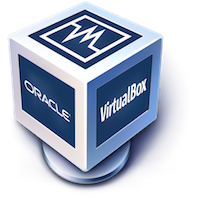 Free

主要創建模擬PC個人電腦的硬體環境

安裝好的作業系統可以跟你現在的電腦系統同時運作

兩個系統的資料與程式不會互相干擾或影響
VirtualBox (續)
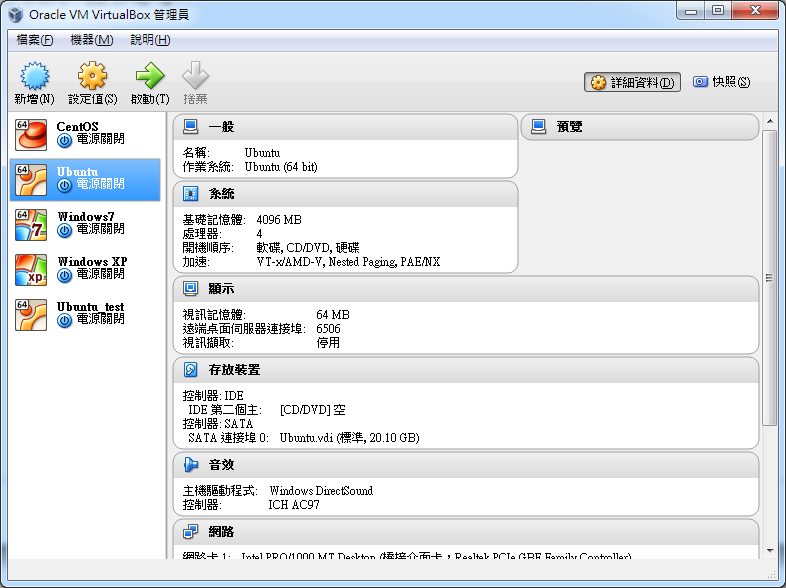 Linux基本指令
pwd：目前位置
ls ：顯示目前位置資料夾所有內容
cd：切換目錄
mkdir ：新增資料夾
cp：複製
mv：移動
vi：文字編輯器
vim：文字編輯器
chmod：改變資料夾或檔案權限
chown：改變資料夾或檔案擁有者
sudo：使用root權限執行指令
Ubuntu安裝套件
apt-get install
apt-get remove

sudo apt-get install nodejs

BUT
Ubuntu線上安裝套件資料庫通常版本較舊
https://nodejs.org/en/
wget指令下載連結
解壓縮Node JS
路徑移至檔案下載位置
tar jxvf node.tar.xz

mv node….. nodejs
sudo mv nodejs/ /opt

echo 'PATH=$PATH:/opt/nodejs/bin' >> ~/.bashrc
node -v
安裝設定完成!
Node JS
Node.js is a JavaScript runtime built on Chrome's V8 JavaScript engine.

事件驅動
node與npm
node是Node JS的執行檔
npm是強大的線上套件工具
可自行上傳所設計之套件至npm server

package.json
npm 參數
init => 詢問資料並建立package.json
install 套件名稱 => 安裝特定套件，並寫入package.json
install => 不指定名稱則直接讀取package.json項目安裝
Socket.IO
https://socket.io/
git clone https://github.com/socketio/socket.io.git

Chat example
npm install
聊天室範例
預設Port 3000
使用express網頁框架
設定public資料夾為靜態檔案列表